Lage national
09. Mai 2022
Überblick Kennzahlen
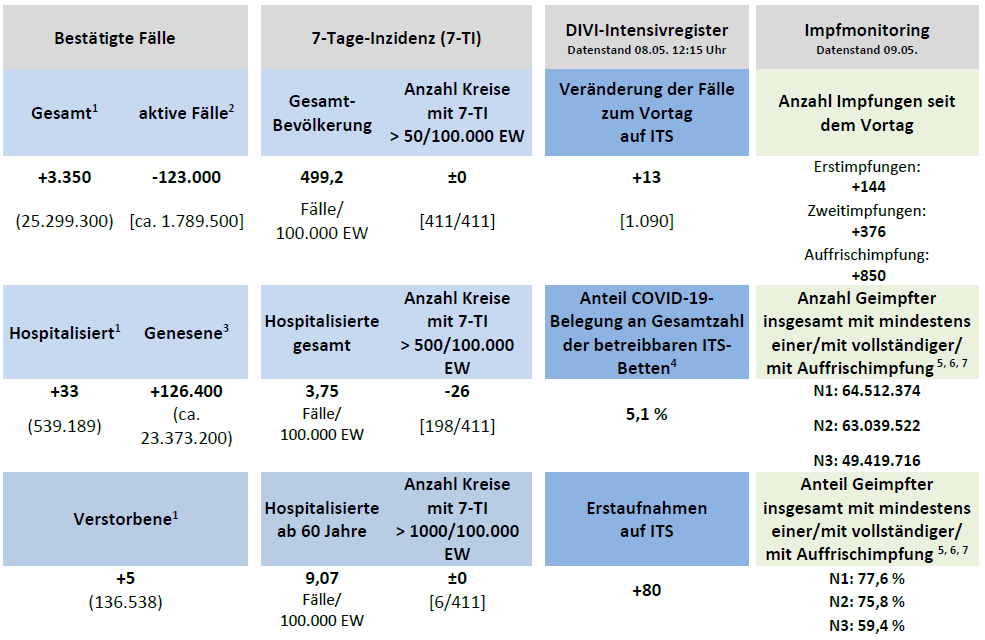 09.05.2022
[Speaker Notes: Quelle: Lagebericht (aktuelle Automatisierung)]
Verlauf der 7-Tage-Inzidenz der Bundesländer
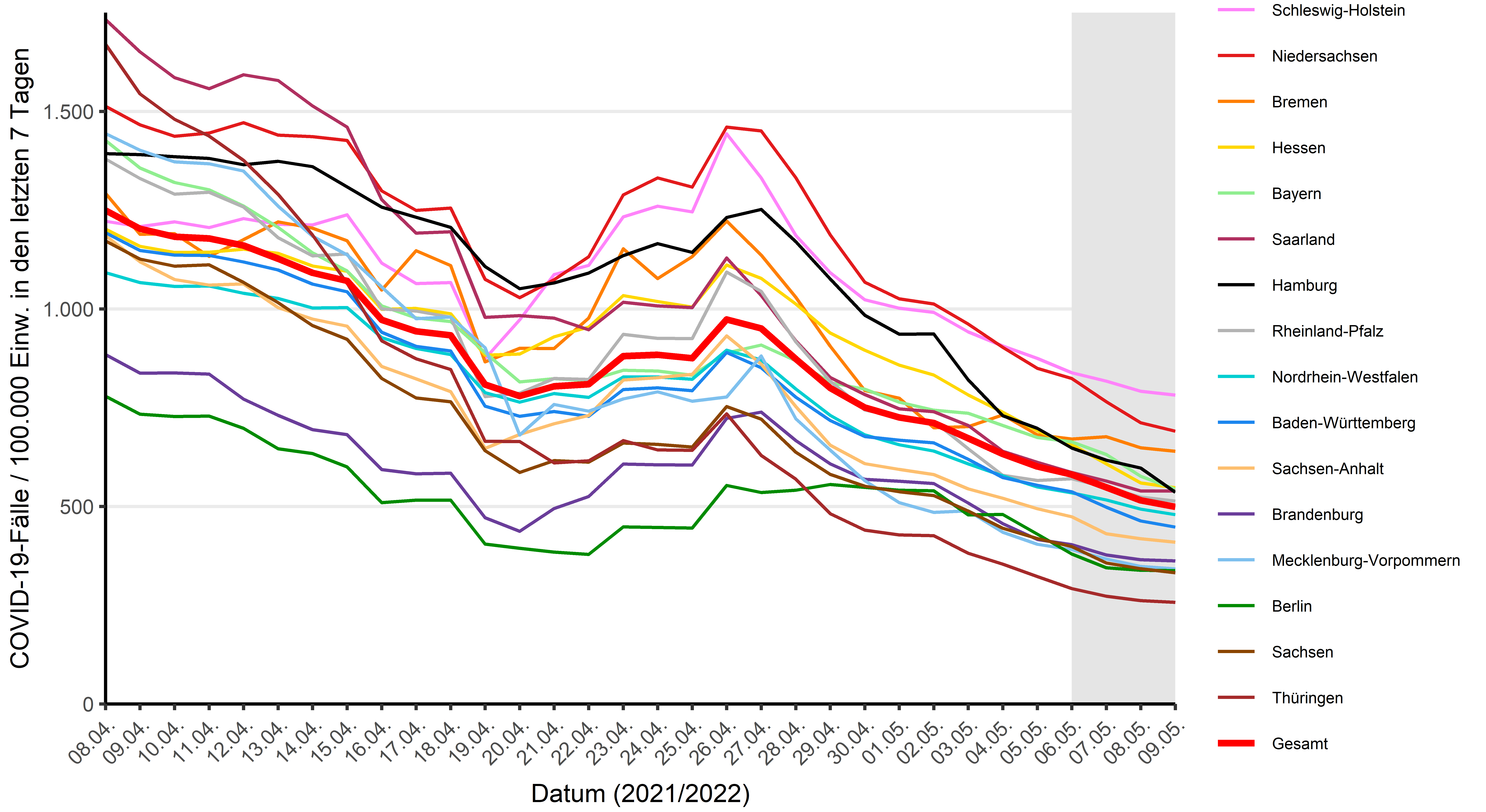 09.05.2022
[Speaker Notes: Quelle: Datei BL_Grafik_Meldedatum_Cube_XX-YY-2021 im Tagesordner oder im Automatisierungsordner als 7TageInz_BL_Meldedatum_LB.png, wobei bei er ersteren Datei auch eine Grenze bei 50/100.000 eingezeichnet ist (bzw. bei 25/100.000 bei niedrigen Fallzahlen)]
Geografische Verteilung 7-Tage-Inzidenz nach Landkreis
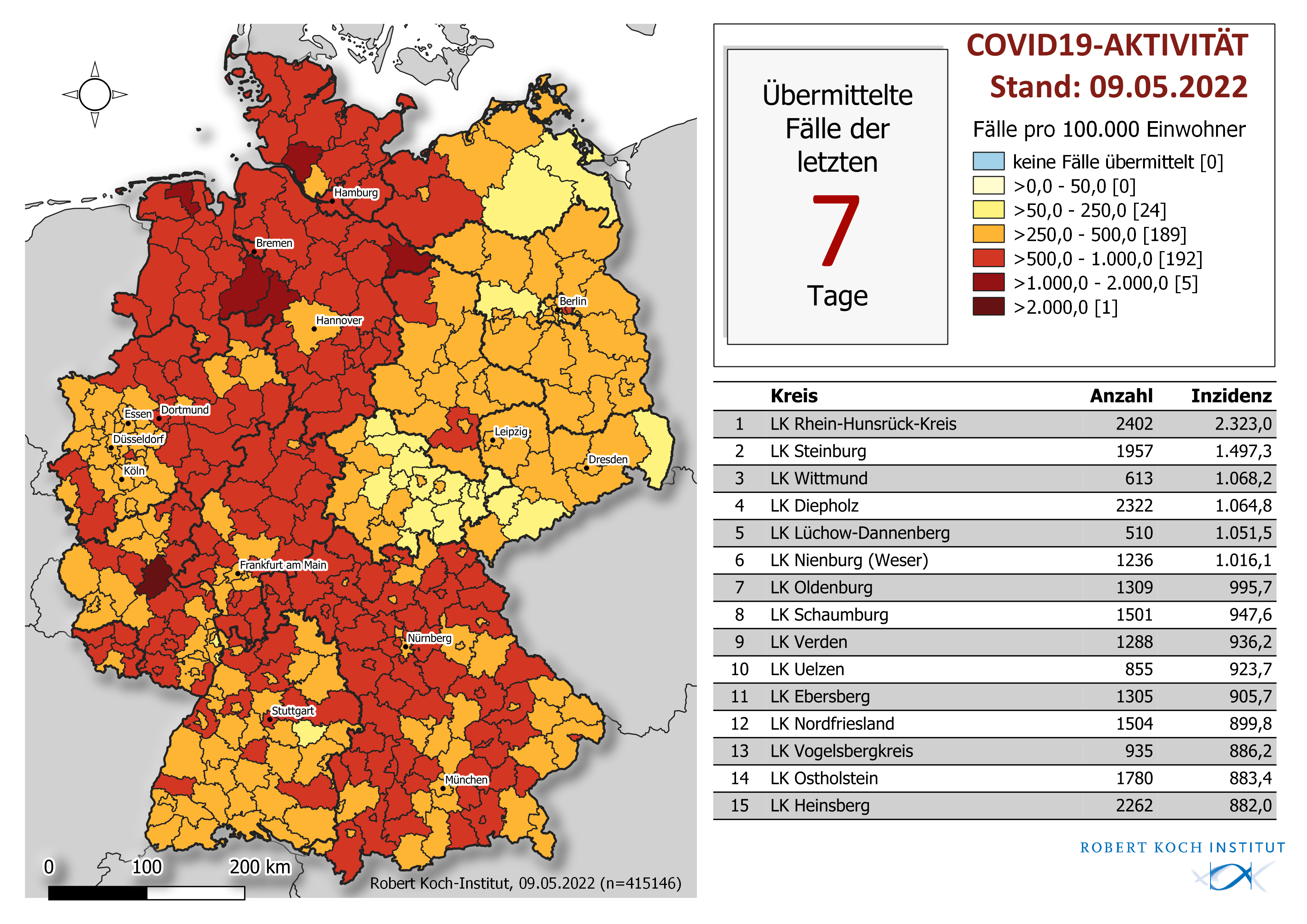 09.05.2022
[Speaker Notes: Quelle: Lagebericht (aktuelle Automatisierung) oder Karten: A-Inzidenz 7 Tage]
7-Tage-Inzidenz nach Datum und Altersgruppe
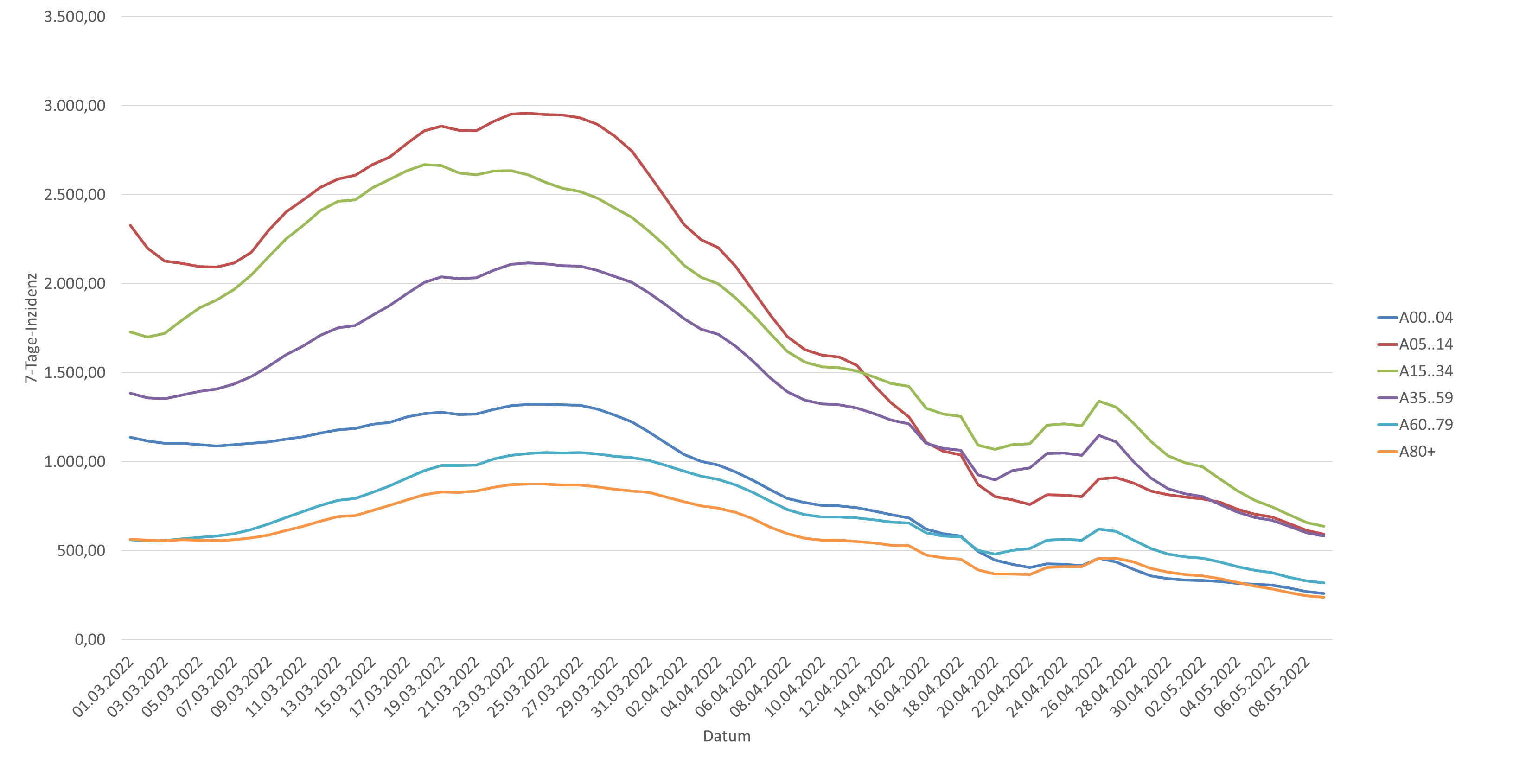 09.05.2022